Assemblée générale 2023
FFESSM Île de France
Commission Nage avec Palmes
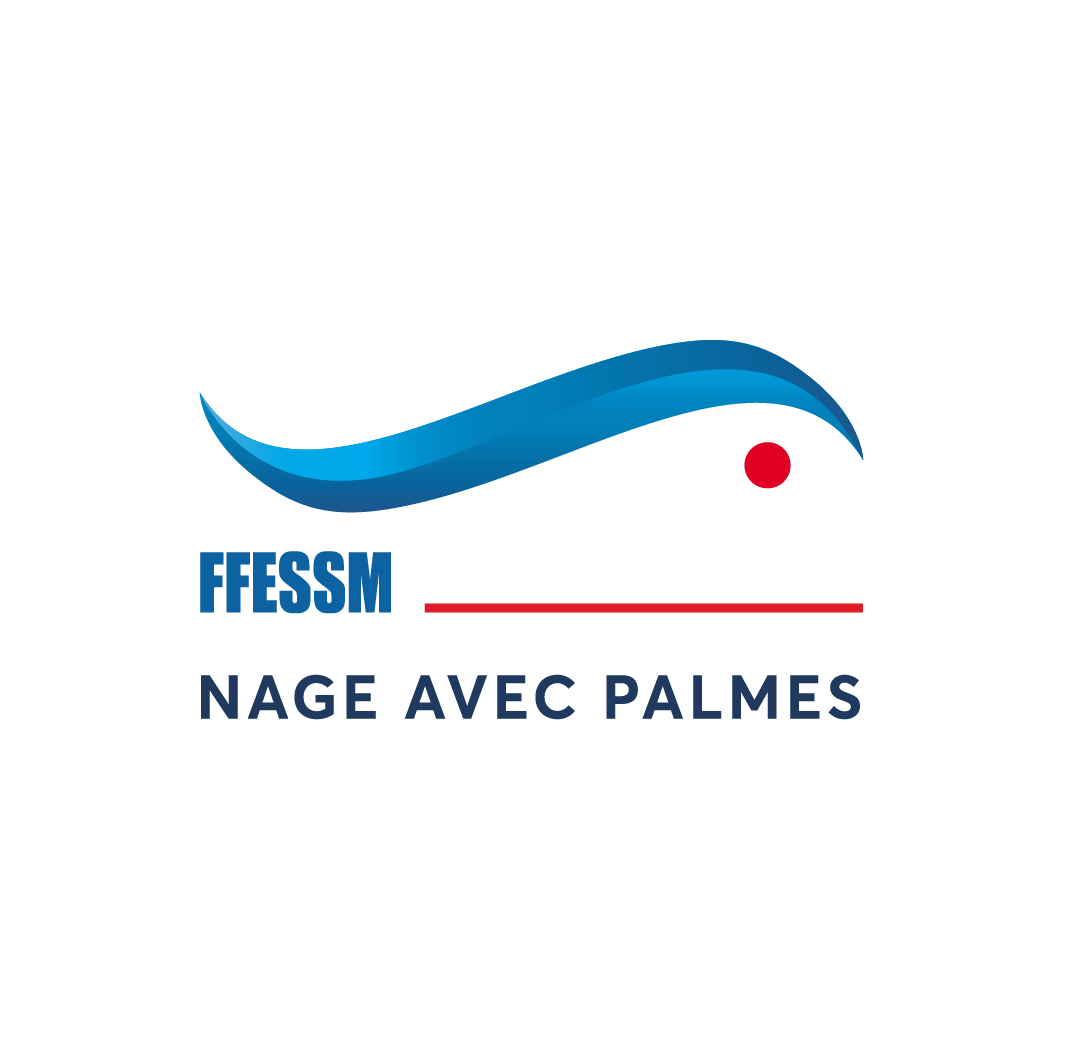 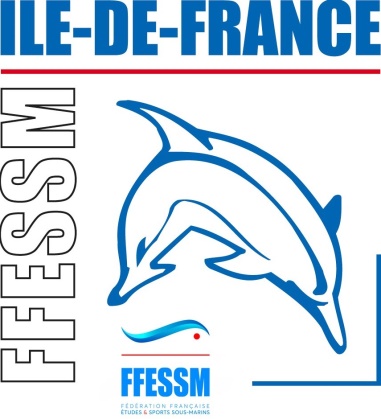 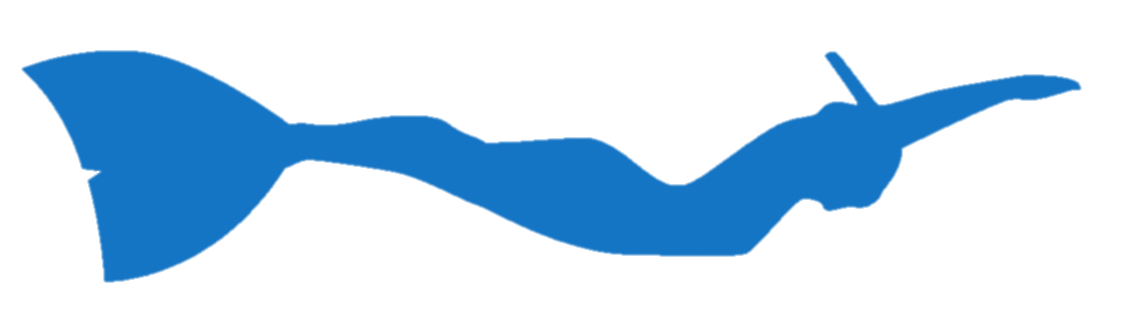 Sommaire
Bureau de la commission NAP
Bilan des Juges
Formation
Stage Jeunes
Compétitions régionales
A l’international
Bureau de la commission NAP
Juges – Bilan saison 2022/2023
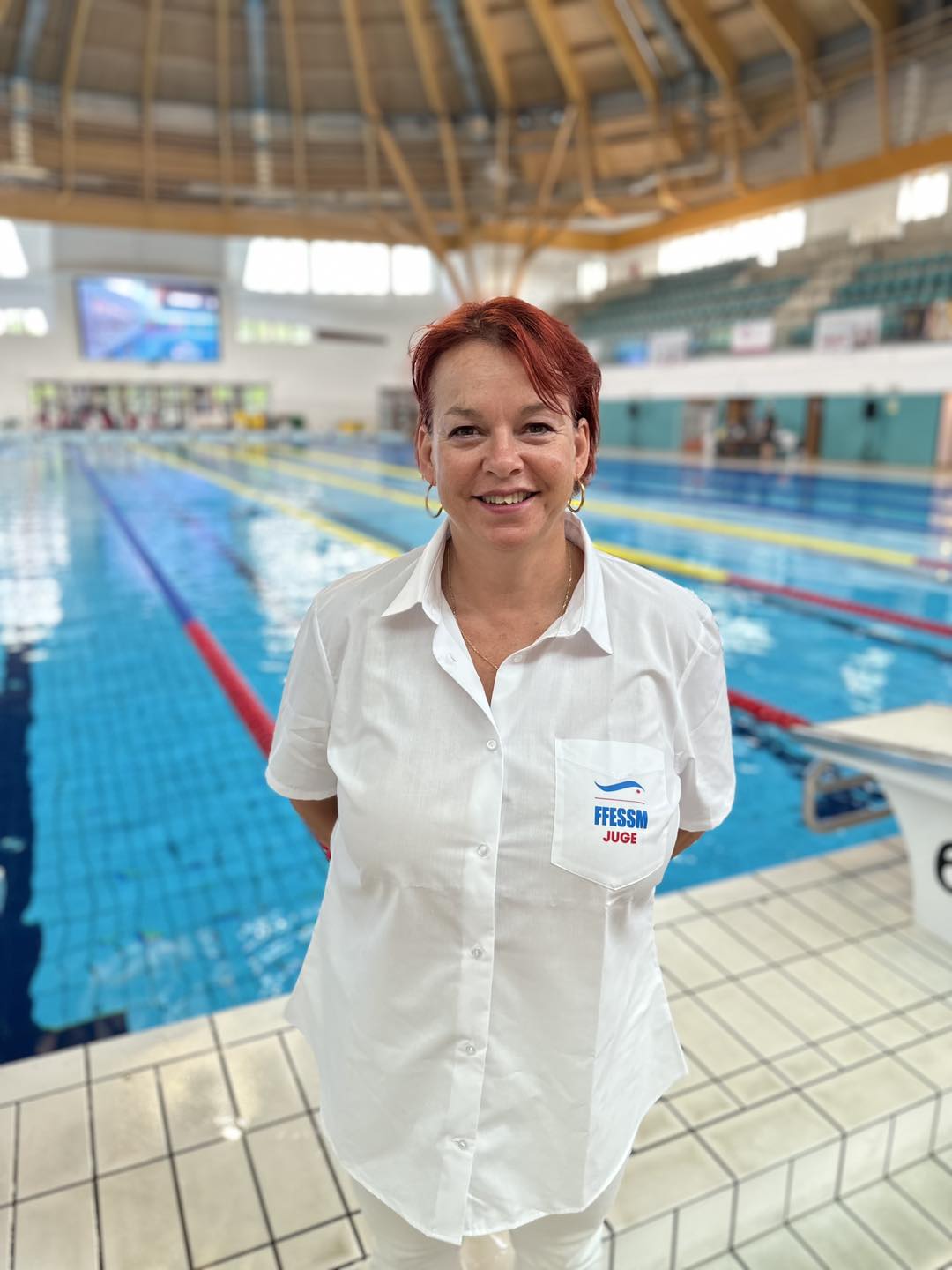 9 compétitions organisées en IDF
40 juges actifs sur la saison (32 en 2021/2022)
Formation juges régional le 19/11 : 12 nouveaux juges formés
Formation JF1 le 11/02 :  2 juges validés
3 juges validés JF2 par la commission nationale
6 juges franciliens actifs sur les compétitions nationales
4 juges formés juge international (CMAS) à Rennes.

Valérie MORIN, juge arbitre au championnat d’Europe 2023 (Hongrie)
Formation Initiateur NAP
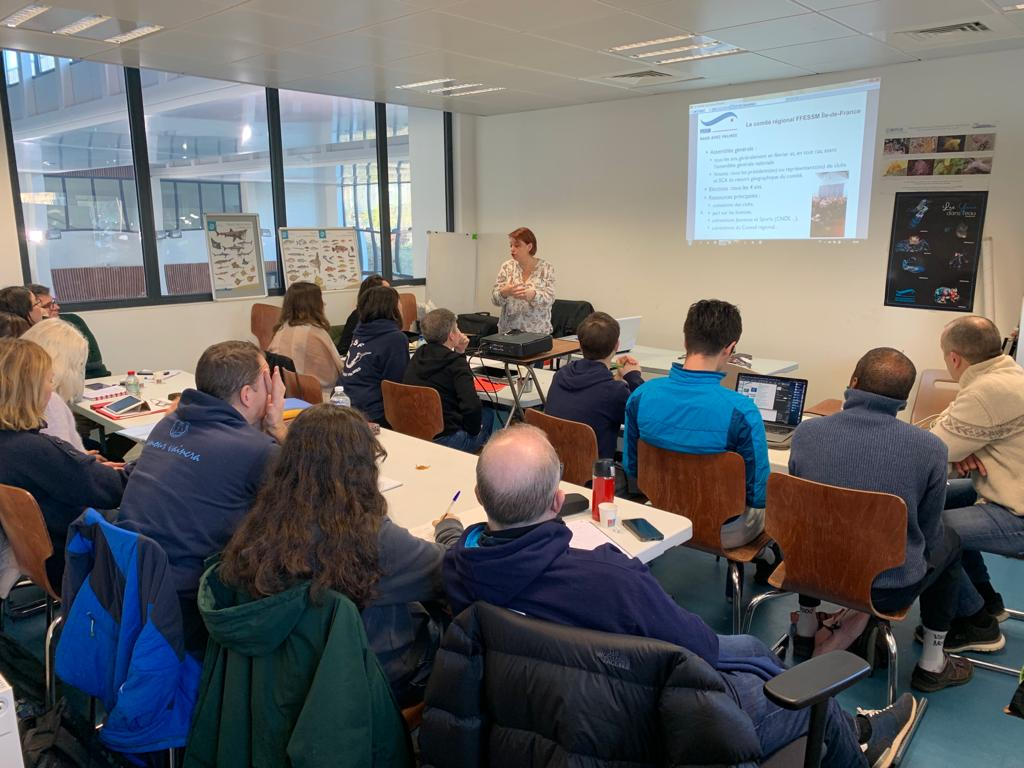 21 et 28 janvier à Houilles

16 stagiaires présents
Mise en pratique en fin de journée à la piscine
6 intervenants
Valérie, Christophe, André, Carole, Charly et Antoine
Stage Détection à Fontainebleau
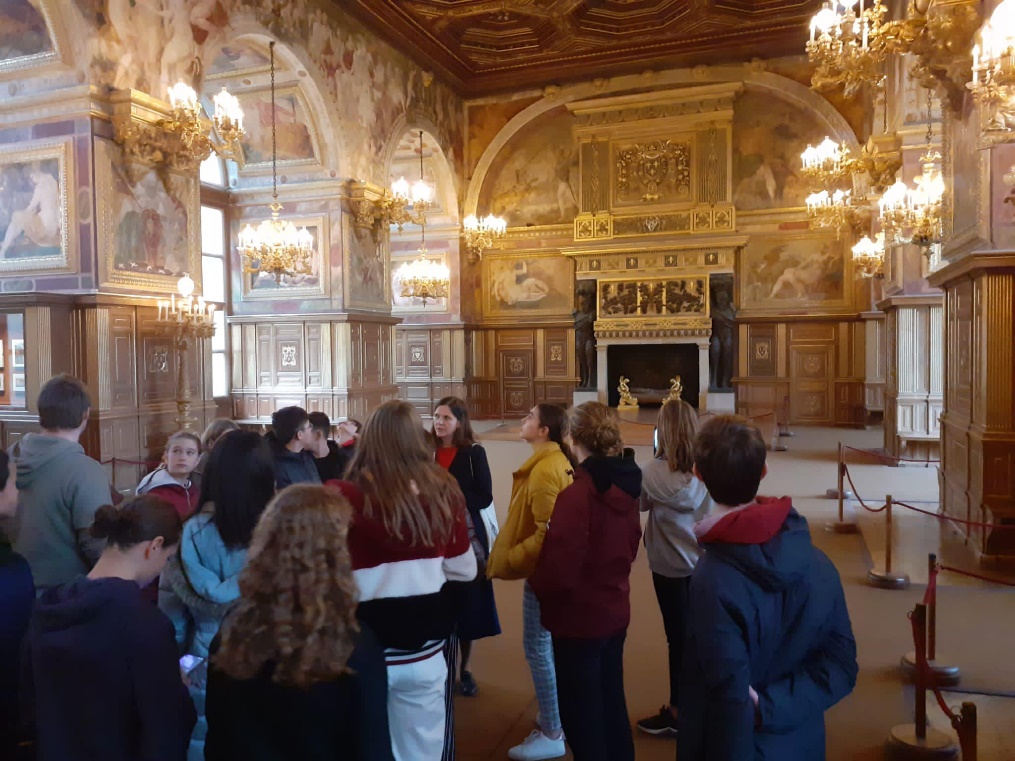 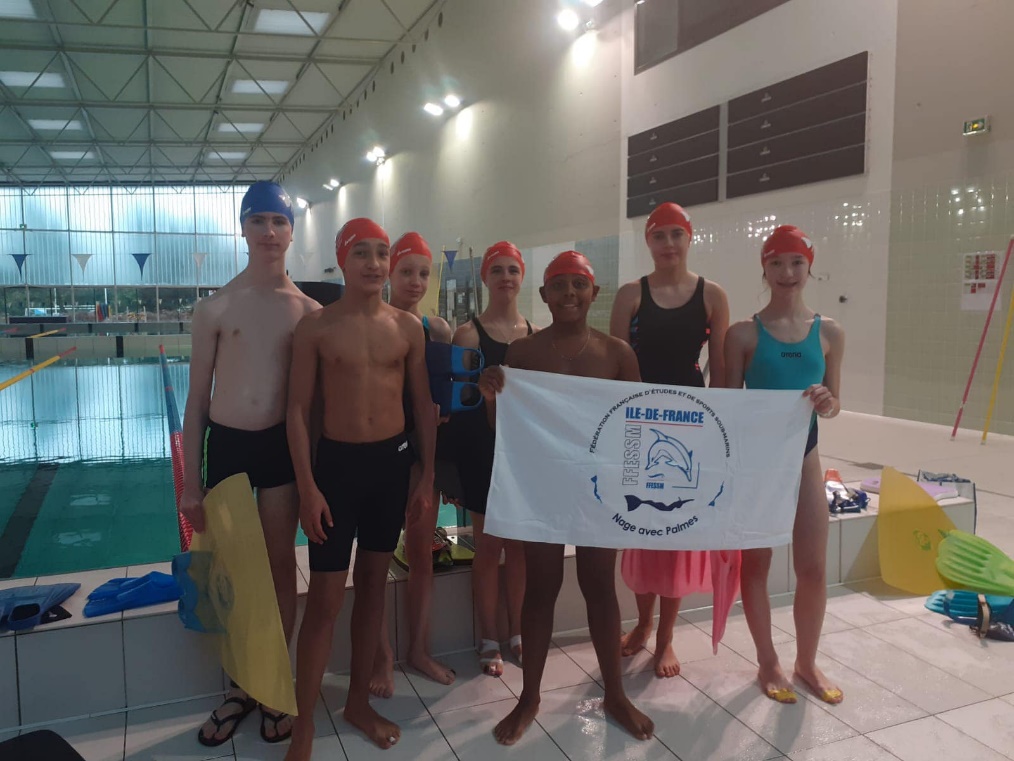 4 jours de stage au complexe Fontainebleau
Entrainement en piscine, séances sports en extérieur et visite du château de Fontainebleau
Stage organisé conjointement avec les commissions NAP Grand Est et Hauts de France
Stage Jeunes – Février 2022 - Fontainebleau
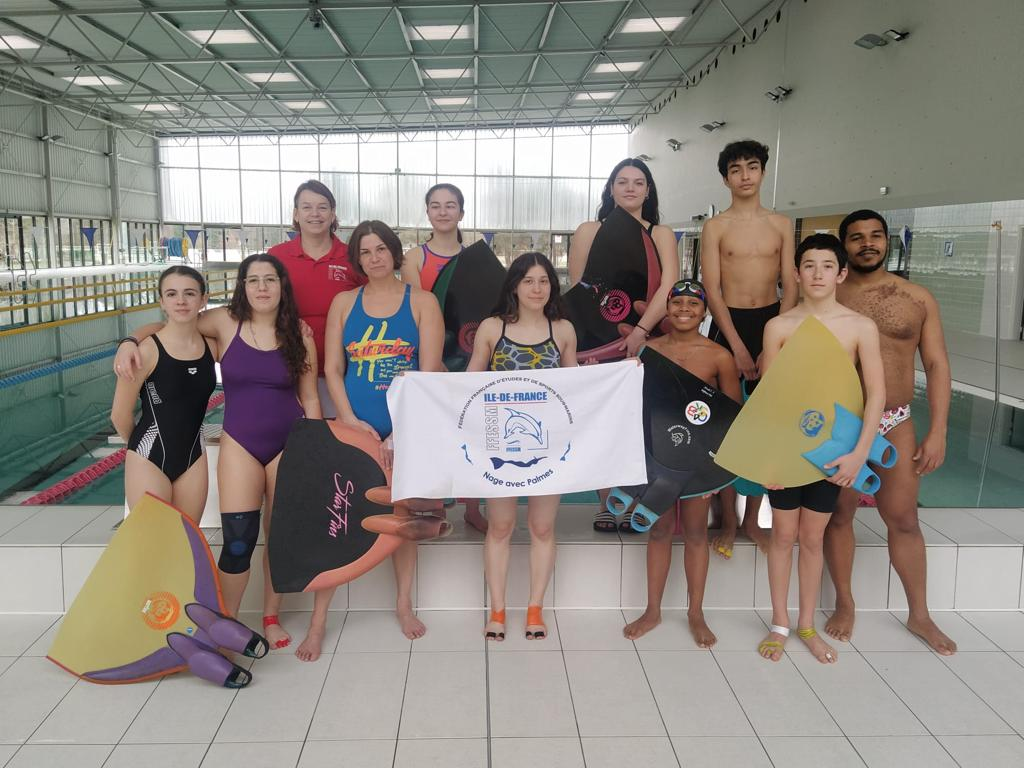 Préparation des championnats de France

Entraineurs : David Morin et Charly Boricaud

7 jours, 13 entrainements, 50km nagés
Compétitions Régionales
Un championnat régional piscine en 5 manches
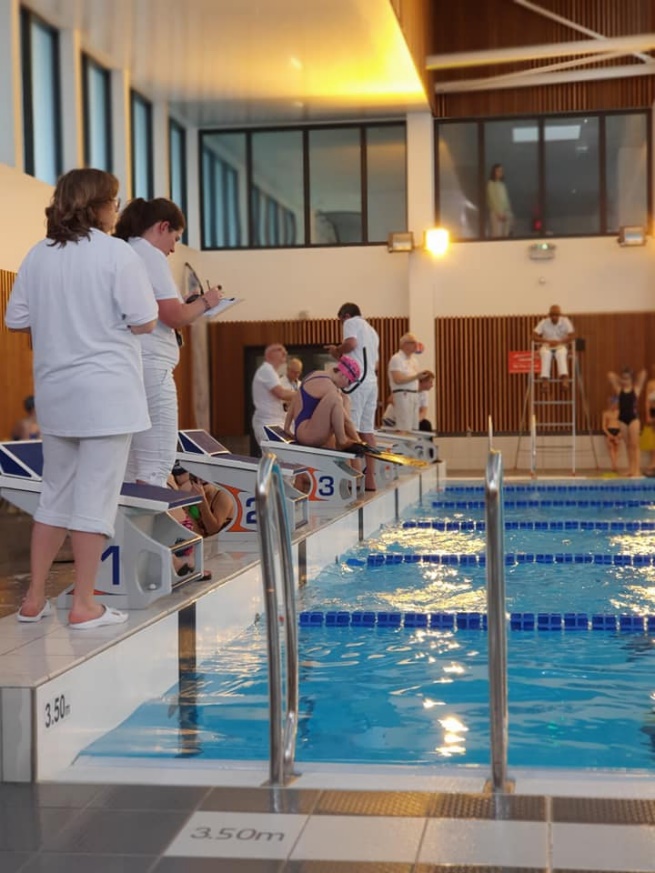 Compétitions Régionales
Coupe du Sprint à Fontenay (USF)
Le 12 février 2023
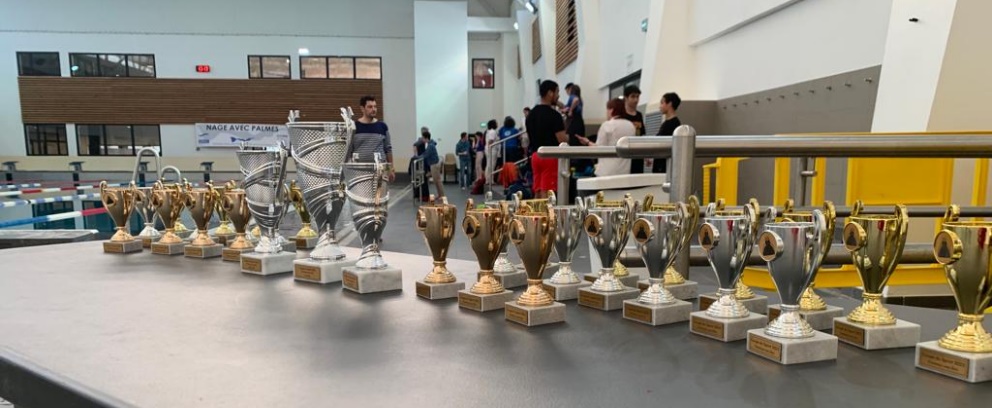 53 compétiteurs (25 hommes / 28 femmes)
6 clubs représentés
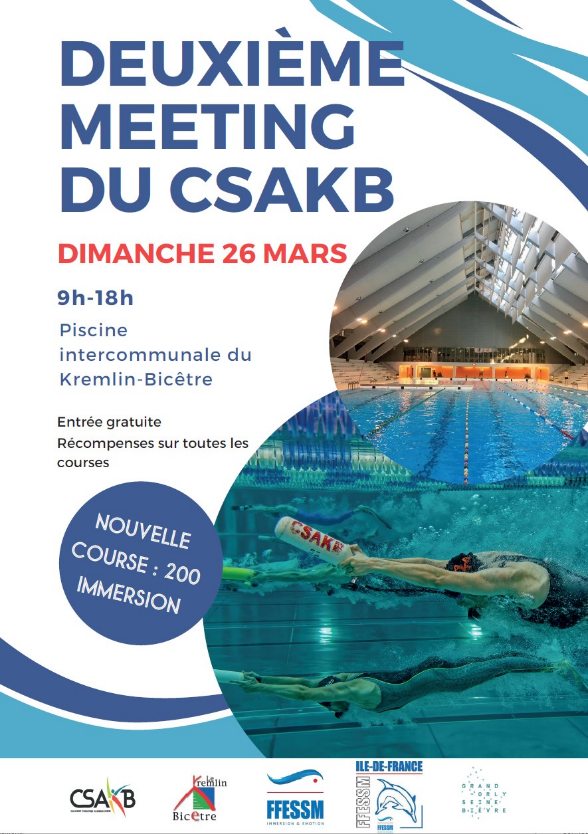 Meeting du CSAKB
Le 26 mars 2023

Nouvelle course : 200m immersion ! Une première en France
Meeting Île de France de Versailles
182 nageurs    -    7 régions    -    28 clubs
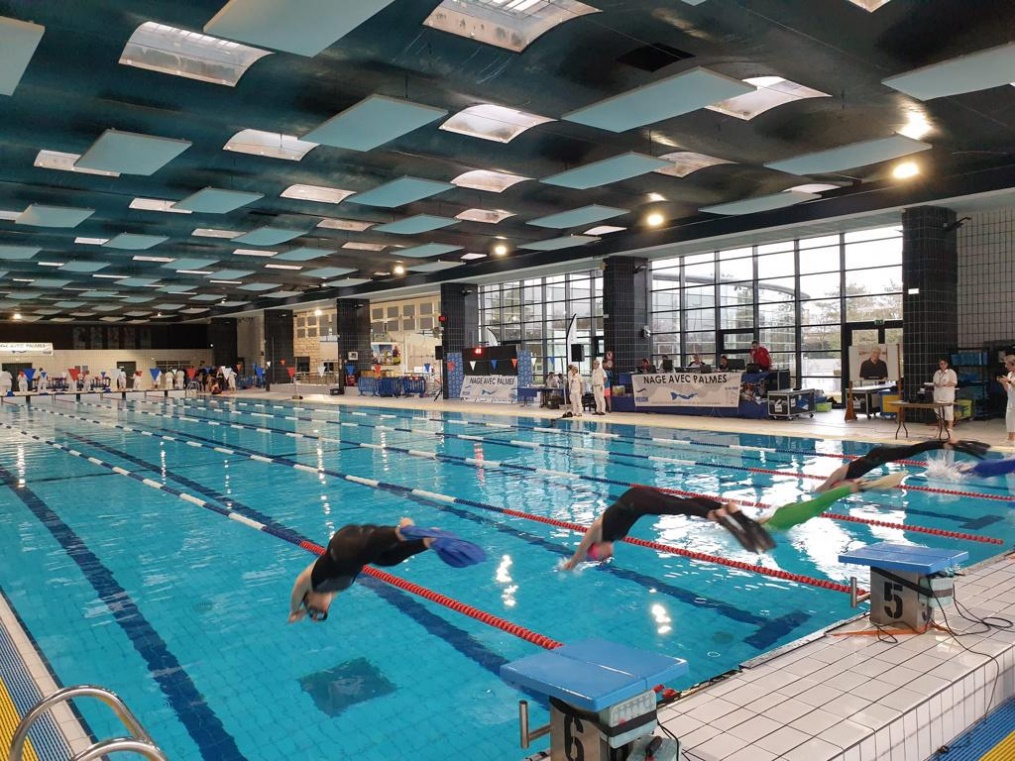 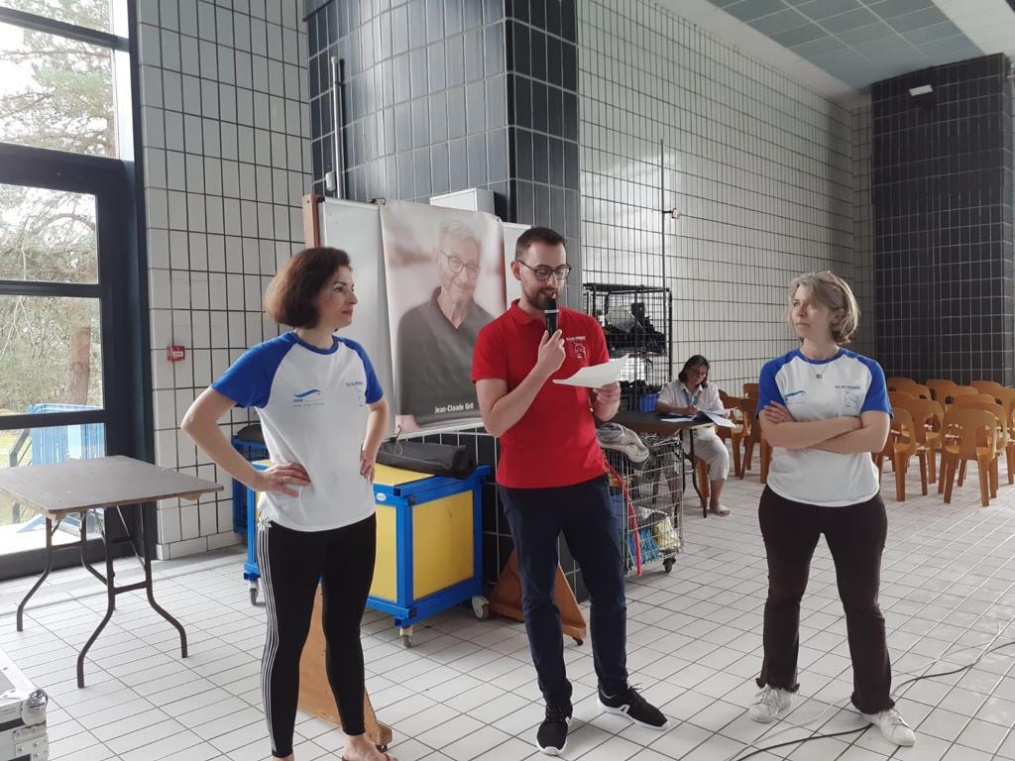 Un grand merci aux bénévoles du CASV (Versailles) pour leur accueil et à Jean-Claude GRILL.
Compétitions Régionales  -   Eau libre
Desente de l’Oise à Beaumont 01/05/22
40 nageurs avec palmes 
Organisé par le Subaqua Club de Persan Beaumont

Championnat Régional Eau Libre – Base de Beaumont
13/05/2023
63 nageurs
Base de Beaumont
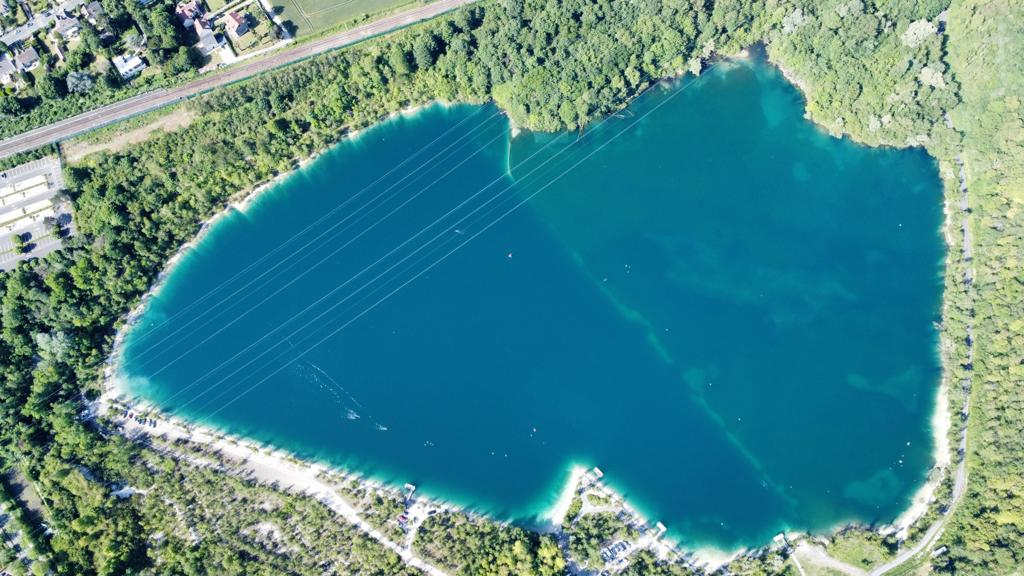 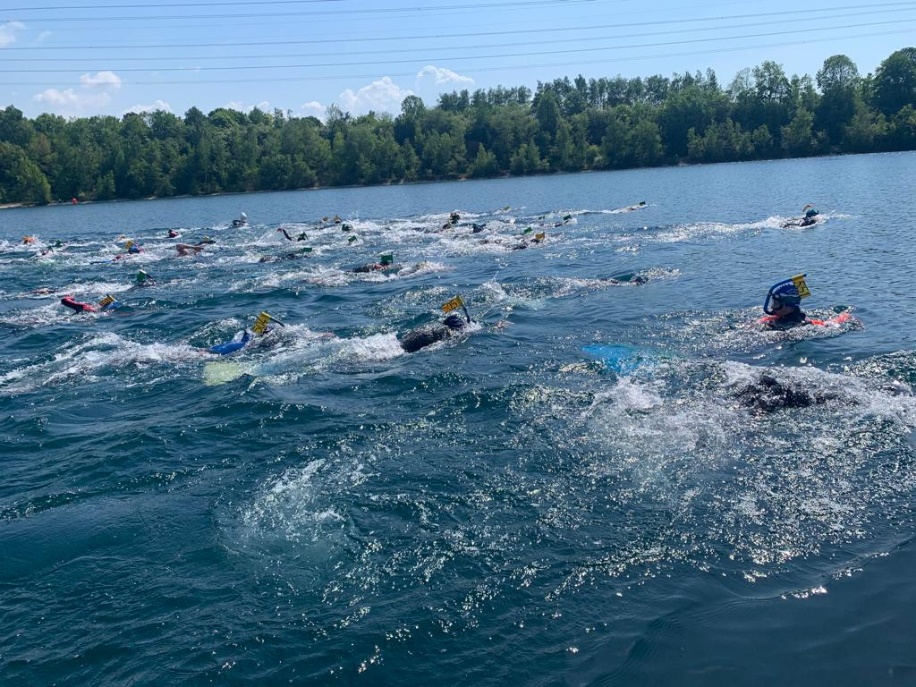 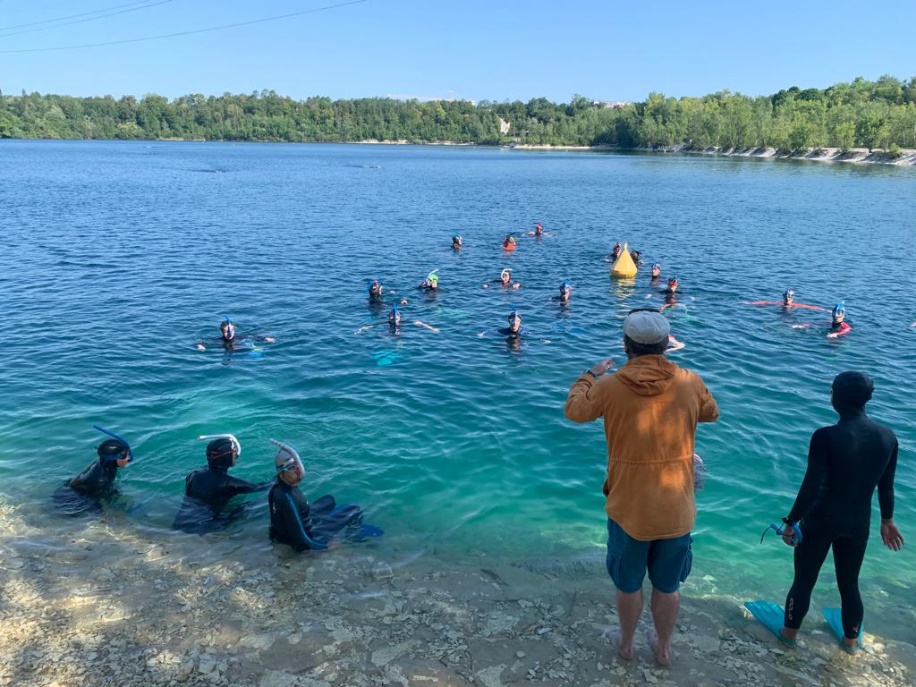 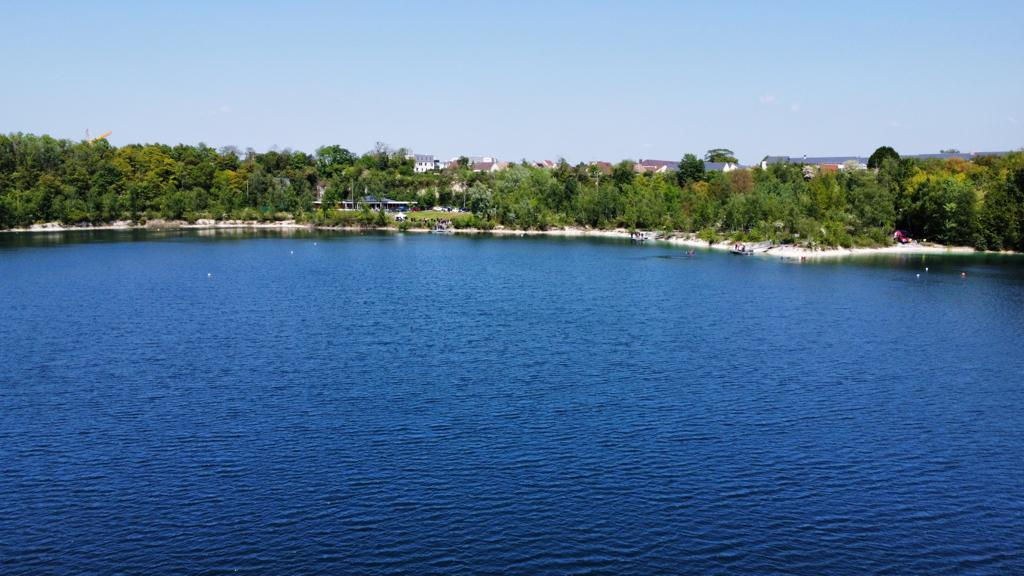 Sélection nationale
Adam EL ALAOUI (CSAKB) – sélectionné dans le collectif France, stage à Schifferstadt (Allemagne) dans le cadre de l’OFAJ

Nos encadrants reconnus au niveau national:
Carole BIRNAL PETIT, encadrante à l’OFAJ
Antoine FAUVEAU, chef de délégation OFAJ
Nos masters à l’international
Championnat du monde masters – Le Caire – Juin 2023
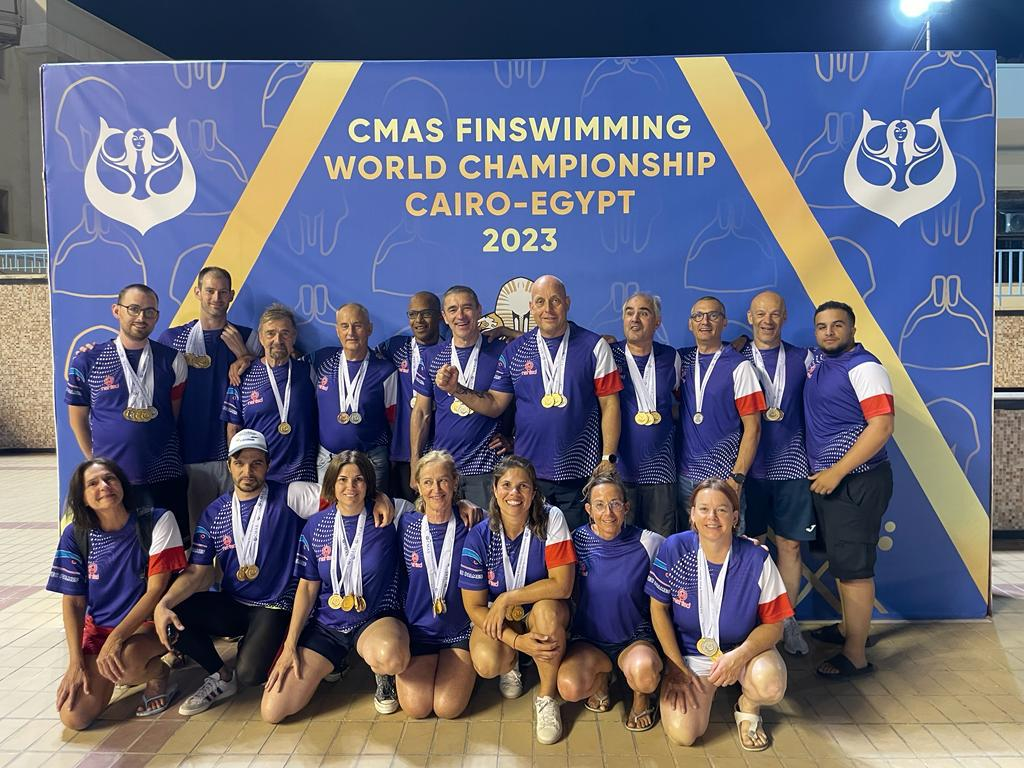 10 nageurs franciliens (CSAKB, USP et Houilles)
Merci pour votre attention
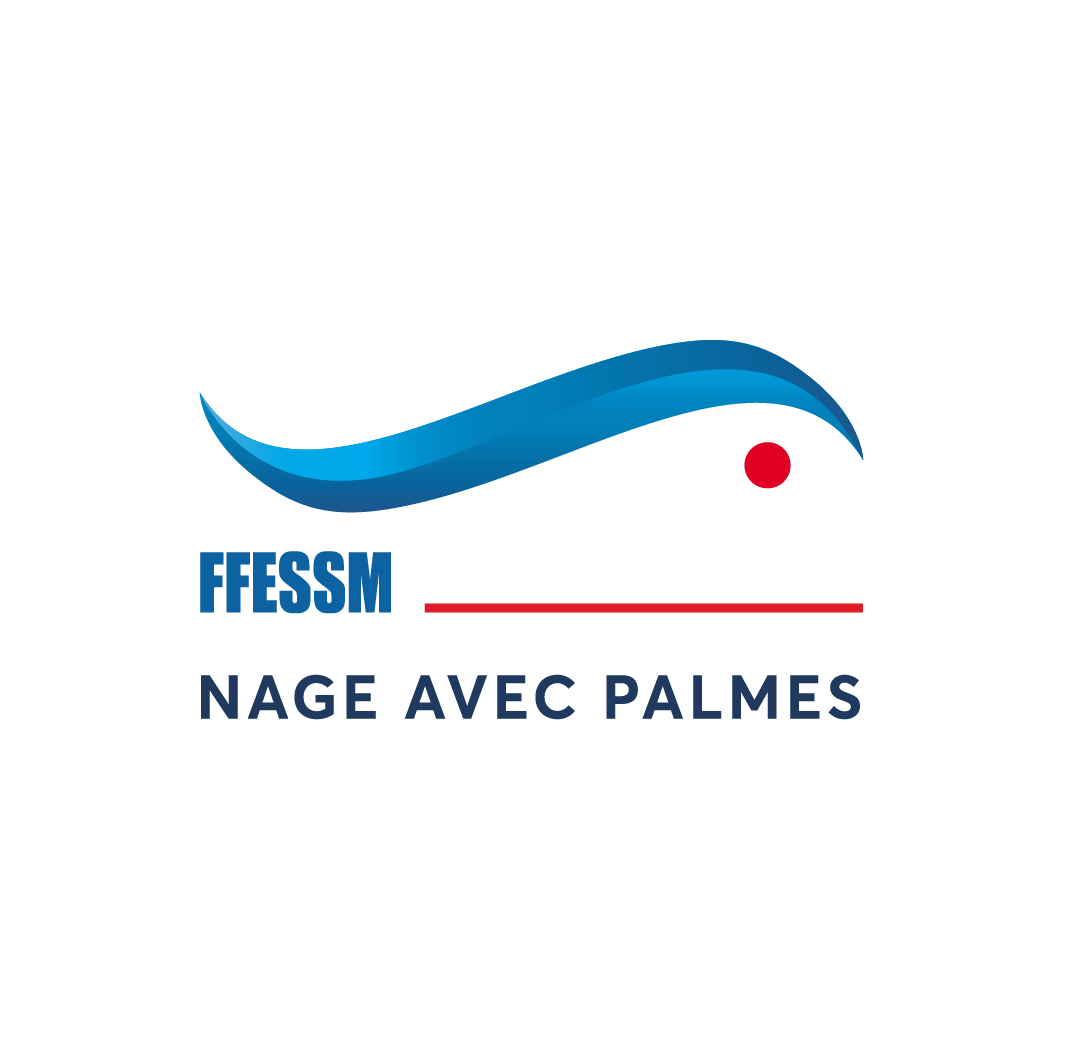 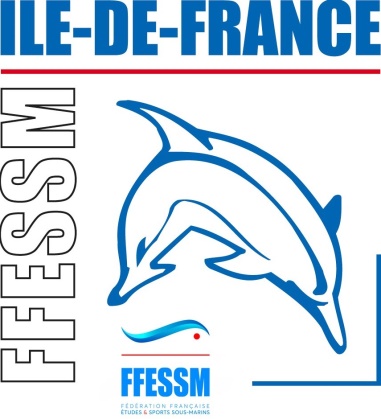 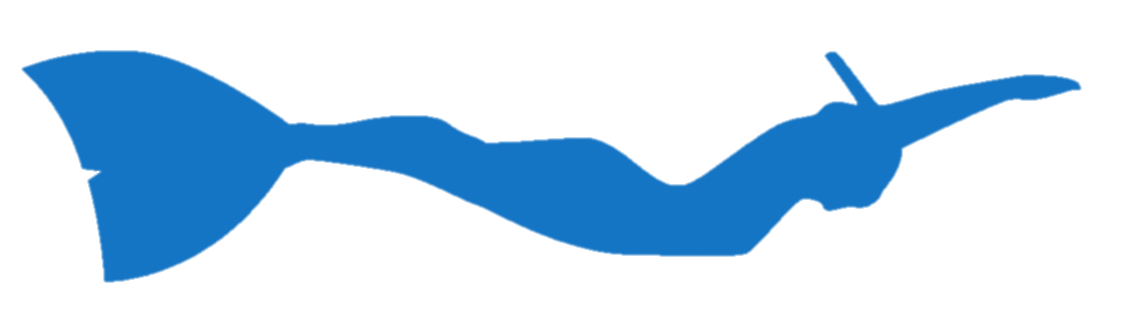